Lecture 23: Cache, Memory
Today’s topics: 

 Example problems in cache design
 Caching policies
 Main memory system
1
Associativity
How many offset/index/tag bits if the cache has
64 sets,
each set has 64 bytes,
4 ways
Byte address
10100000
Tag
Way-1
Way-2
Tag array
Data array
Compare
2
Example 1
32 KB 4-way set-associative data cache array with 32
  byte line sizes

 How many sets?

 How many index bits, offset bits, tag bits?

 How large is the tag array?
3
Cache size = #sets x #ways x blocksize
Index bits = log2(sets)
Offset bits = log2(blocksize)
Addr width = tag + index + offset
Example 1
32 KB 4-way set-associative data cache array with 32
  byte line sizes

     cache size = #sets x #ways x block size

 How many sets?   256

 How many index bits, offset bits, tag bits?
                          8               5              19

 How large is the tag array?
      tag array size = #sets x #ways x tag size
                             = 19 Kb = 2.375 KB
4
Example 2
A pipeline has CPI 1 if all loads/stores are L1 cache hits
  40% of all instructions are loads/stores
  85% of all loads/stores hit in 1-cycle L1
  50% of all (10-cycle) L2 accesses are misses
  Memory access takes 100 cycles
  What is the CPI?
5
Example 2
A pipeline has CPI 1 if all loads/stores are L1 cache hits
  40% of all instructions are loads/stores
  85% of all loads/stores hit in 1-cycle L1
  50% of all (10-cycle) L2 accesses are misses
  Memory access takes 100 cycles
  What is the CPI?

Start with 1000 instructions 
1000 cycles           (includes all 400 L1 accesses)
+ 400 (ld/st) x 15% x 10 cycles  (the L2 accesses)
+ 400 x 15% x 50% x 100 cycles  (the mem accesses)
=  4,600 cycles
CPI = 4.6
6
Example 3
Assume that addresses are 8 bits long
How many of the following address requests
are hits/misses?
4, 7, 10, 13, 16, 24, 36, 4, 48, 64, 4, 36, 64, 4
Byte address
00010000
Tag
Way-1
Way-2
8-byte blocks
Data array
7
Tag array
Example 3
Assume that addresses are 8 bits long
How many of the following address requests
are hits/misses?
4, 7, 10, 13, 16, 24, 36, 4, 48, 64, 4, 36, 64, 4
M H  M   H   M   M   M  H   M   M  H  M   M  M
Byte address
00010000
Tag
Way-1
Way-2
8-byte blocks
Data array
8
Tag array
Cache Misses
On a write miss, you may either choose to bring the block
   into the cache (write-allocate) or not (write-no-allocate)

 On a read miss, you always bring the block in (spatial and
   temporal locality) – but which block do you replace?
 no choice for a direct-mapped cache
 randomly pick one of the ways to replace
 replace the way that was least-recently used (LRU)
 FIFO replacement (round-robin)
9
Writes
When you write into a block, do you also update the
  copy in L2?
 write-through: every write to L1  write to L2
 write-back: mark the block as dirty, when the block
    gets replaced from L1, write it to L2

 Writeback coalesces multiple writes to an L1 block into one
  L2 write

 Writethrough simplifies coherency protocols in a
  multiprocessor system as the L2 always has a current
  copy of data
10
Types of Cache Misses
Compulsory misses: happens the first time a memory
  word is accessed – the misses for an infinite cache

 Capacity misses: happens because the program touched
   many other words before re-touching the same word – the
   misses for a fully-associative cache

 Conflict misses: happens because two words map to the
   same location in the cache – the misses generated while
   moving from a fully-associative to a direct-mapped cache
11
Off-Chip DRAM Main Memory
Main memory is stored in DRAM cells that have much
  higher storage density

 DRAM cells lose their state over time – must be refreshed
  periodically, hence the name Dynamic

 A number of DRAM chips are aggregated on a DIMM to
  provide high capacity – a DIMM is a module that plugs
  into a bus on the motherboard

 DRAM access suffers from long access time and high
  energy overhead
12
Memory Architecture
Processor
Bank
Row Buffer
Memory Controller
Address/Cmd
DIMM
Data
DIMM: a PCB with DRAM chips on the back and front
 The memory system is itself organized into ranks and banks; each
   bank can process a transaction in parallel
 Each bank has a row buffer that retains the last row touched in a bank
  (it’s like a cache in the memory system that exploits spatial locality)
  (row buffer hits have a lower latency than a row buffer miss)
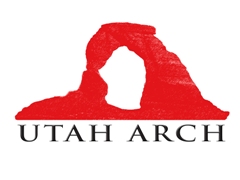 13